May 2025
802.15 Liaison Report – May 2025
Date: 2025-05-15
Authors:
Slide 1
Rolfe (BCA)
May 2025
Abstract
Overview of current activities in WG15.
Slide 2
Rolfe (BCA)
May 2025
Working Group 15 November Agenda
Agenda: 
https://mentor.ieee.org/802.15/dcn/25/15-25-0167-03-0000-may-2025-802-15-agenda.xlsx

WG opening report:
https://mentor.ieee.org/802.15/dcn/25/15-25-0168-03-0000-may-2025-802-15-opening-report.pptx
Slide 3
Rolfe (BCA)
May 2025
Subgroup Closing Reports
Slide 4
Rolfe (BCA)
May 2025
802.15 Overview
Wireless Specialty Networks Active standards:
802.15.3 - no active projects but a bunch of really cool stuff
802.15.4 - many current projects (see next slide)
802.15.6a Body Area Networks: WG ballot recirculations
802.15.7a Higher Rate, Longer Range Optical, in publication
802.15.9a KMP Transport, extensions to key management: Working group ballot
802.16t Extension to 802.16 for specific bands: approved (DONE!)
802.16.me  Revision of 802.16-2017 – first TG meeting
Interest Group Access:  Several technical concepts to be developed into potential new projects
SC THz: discussing future THz communications with Terabit/second data rates – did not meet this session
Slide 5
Rolfe (BCA)
May 2025
802.15.4 Projects
802.15.4ab Next Generation UWB:  First WG recirculation
802.15.4ac Enhanced Privacy: Initial WG ballot 
802.15.4ad Next Generation SUN PHYs:  Pre-draft, technical contributions and proposals
802.15.4ae ASCON light weight encryption extension for 802.15.4: draft in progress
Slide 6
Rolfe (BCA)
May 2025
802.15.4ab Next generation UWB: Amendment to IEEE Std 802.15.4-2024 (rev E)
Recirculation comment resolution in progress
Closing report: https://mentor.ieee.org/802.15/dcn/25/15-25-0272-00-04ab-tg4ab-may-2025-closing-report.pptx
Slide 7
Rolfe (BCA)
May 2025
802.15.4ac Enhanced Privacy
This amendment specifies modifications to the IEEE Std 802.15.4 medium access control (MAC) specification to specify mechanisms that address and improve user privacy. These mechanisms include randomized addresses, and exchanges that support session continuity. This amendment maintains backward compatibility with the base standard.
State: WG Recirculation comment resolution
Opening and closing report: https://mentor.ieee.org/802.15/dcn/25/15-25-0215-01-04ac-may-opening-and-closing.pptx
Slide 8
Rolfe (BCA)
May 2025
802.15.4ac Enhanced Privacy Timeline
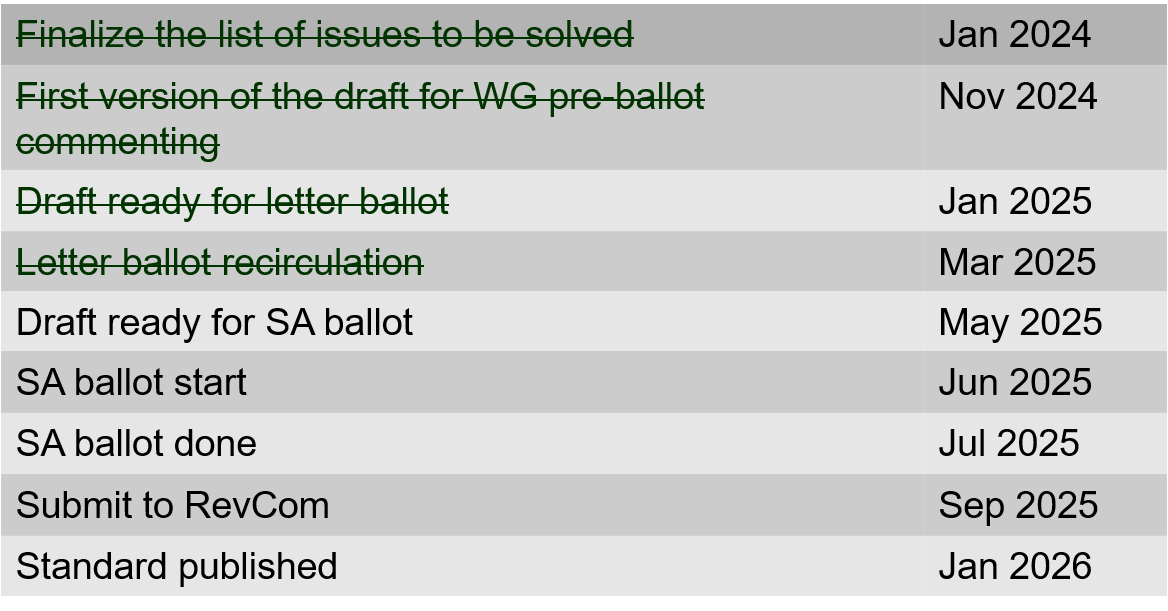 Slide 9
Rolfe (BCA)
May 2025
802.15.4ad Next Generation SUN PHYs
Developing enhancements to the 802.15.4 SUN PHYs (FSK, OFDM)
State: pre-draft development
Meeting goals:
Considering technical contributions
15 contributions heard
Objectives completed
Closing report: https://mentor.ieee.org/802.15/dcn/25/15-25-0219-00-04ad-tg4ad-agenda-opening-and-closing-report-may-2025.pptx
Slide 10
Rolfe (BCA)
May 2025
802.15.4ad Timeline
2024
November: Approve Technical Guidance Document 
Call for proposals issued
2025
January: Hear initial proposals
March: Hear updated proposals
March to May – 2 conference calls 
Simulation results of remaining proposals not yet provided
Prepare table of proposals for analysing against technical guidance document
May: Hear final proposals
May to July – 2 conference calls 
Simulation results and proposal categorisation.
July and beyond: Merging and start drafting the standard
Slide 11
Rolfe (BCA)
May 2025
802.15.4ae (ASCON)ASCON light weight encryption extension for 802.15.4
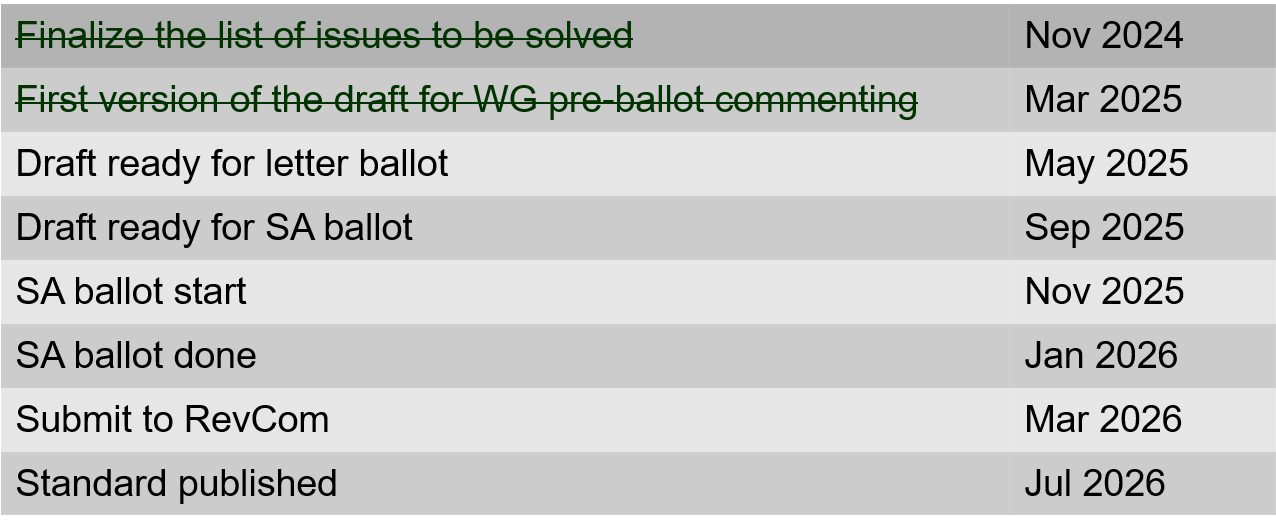 Meeting achievements
Reviewed pre-letter ballot comments
Created draft ready for letter ballot
Start letter ballot after this meeting
Closing report: https://mentor.ieee.org/802.15/dcn/25/15-25-0216-01-04ae-may-opening-and-closing.pptx
Slide 12
Rolfe (BCA)
May 2025
802.15.6ma
Draft in WG ballot
Completed 2nd recirculation 10-May
Resolved comments
Preparing for 3rd recirculation
Preparing for initial SA ballot (post July)

Closing report: https://mentor.ieee.org/802.15/dcn/25/15-25-0265-00-006a-tg15-6ma-closing-report-for-may-2025.pptx
Slide 13
Rolfe (BCA)
Draft V1,18  Com
May. 2024
Tech Req Doc     July 2022
Presentation of proposals
May 2023
Comment Resolutionfor LB210
Nov. 2024
WG       PreBallot submission for Draft2.5 August 2024
May 2025
TG 6ma Timeline(expected)
Revcom Approve   
March 2026
Final SB recirculation, if required. Submission to RevCom
Jan 2026
Comment Resolutionfor LB212
March 2025
Comment Resolutionfor LB217
May 
2025
Comment Resolution for LB217
July 
2025
SA Ballot
Sept
 2025
SA recirculation if required
Oct 2025
Unconditional approval for Standard Association Ballot (SA)
July 2025
Comment Resolution fo Draft v2.3 on WG for PreBallot July  2024
Std. Draf V1.9 Proposals
Nov. 2023
1st Letter Ballot(LB210)
Sept. 2024
TRD,CMD
Call Proposals Sept 2022
RevcomSubmission
Feb. 2026
Recirculation (LB212)
Jan. 2025
Request EC approval for SA Ballot
Nov. 2026
3rd Recirculation (LB)
June 2025
2nd Recirculation (LB217)
April 2025
Comment Resolution for SA Ballot
Oct. 2025
Notes:  SASB/RevCom scheduled for 2024 a guess
Slide 14
May 2025
802.15.9a KMP Transport
Extensions to key management: extending to support EDHOC
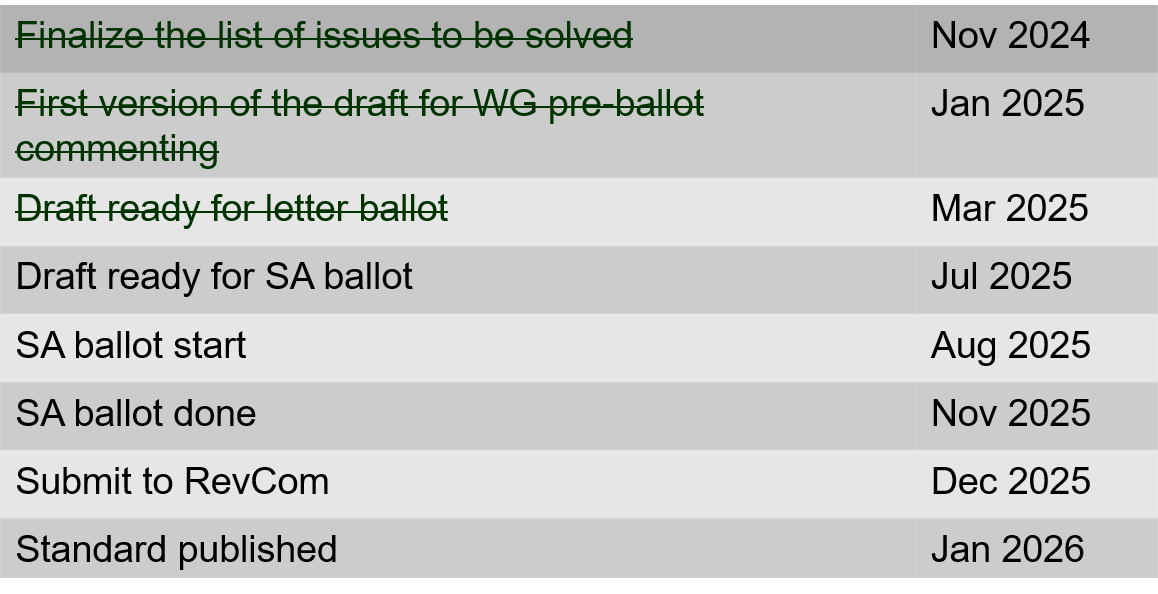 State: Completed initial WG ballot
Session objectives
Resolve comments
Initiate recirculation ballot
Opening and closing report: https://mentor.ieee.org/802.15/dcn/25/15-25-0217-01-009a-may-opening-and-closing.pptx
Slide 15
Rolfe (BCA)
May 2025
IG Access
CCA modes for suspendable CSMA-CA
https://mentor.ieee.org/802.15/dcn/25/15-25-0243-01-acss-cca-modes-for-suspendable-csma-ca.pptx
Contribution on 802.15.4 Spectrum Resource Measurement features
https://mentor.ieee.org/802.15/dcn/25/15-25-0245-01-acss-overview-of-srm-function.pptx
Slide 16
Rolfe (BCA)
May 2025
Licensed Narrowband Amendment TG16t
Approved, in publication
Slide 17
Rolfe (BCA)
May 2025
TG16me Revision of 802.16-2017
Revision PAR approved
First meeting as TG
Beginning revision work
Heard technical contributions

Closing report: https://mentor.ieee.org/802.15/dcn/25/15-25-0271-00-16me-tg16me-may-2025-closing-report.pptx
Slide 18
Rolfe (BCA)
TG16me Revision Project Timeline
May_2025
Tim Godfrey, EPRI